4TH INTERNATIONAL SCIENTIFIC AND PROFESSIONAL CONFERENCETHE POLICE COLLEGE RESEARCH DAYS IN ZAGREBZAGREB, CROATIA, 23-24 April 2015.
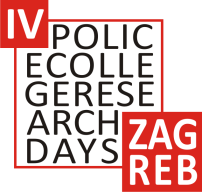 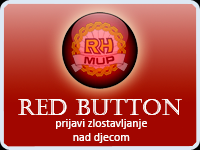 Suvremeni načini prijavljivanja iskorištavanja ili zlostavljanja djece putem interneta
Nikola Protrka, predavač na Visokoj policijskoj školi u Zagrebu
nprotrka@fkz.hr
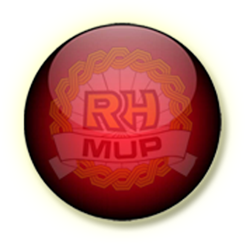 Suvremeni načini prijavljivanja iskorištavanja ili zlostavljanja djece putem interneta
Početkom 2013 godine Služba za Informatiku dobila je zadatak izrade aplikacije RED BUTTON, u suradnji sa Hrvatskom akademskom i istraživačkom mrežom Carnet-om pokrenut je projekt RED BUTTON.
RED BUTTON je aplikacija za on-line prijavu svakog nasilja nad djecom kao i za prijavu neprimjerenog Internet sadržaja. Nastala je kao dio IPA twinning projekta pod nazivom „Jačanje kapaciteta u području suzbijanja seksualnog iskorištavanja i seksualnog zlostavljanja djece te pružanje pomoći policije ranjivim žrtvama kriminaliteta“
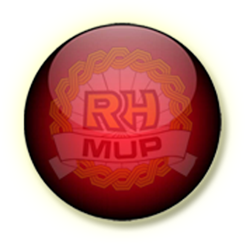 Suvremeni načini prijavljivanja iskorištavanja ili zlostavljanja djece putem interneta
Aplikacija Red Button nalazi se na linku https://redbutton.mup.hr
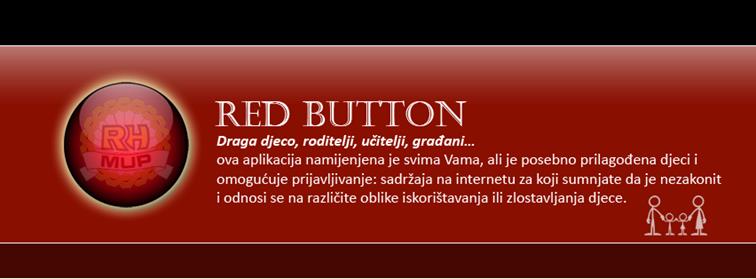 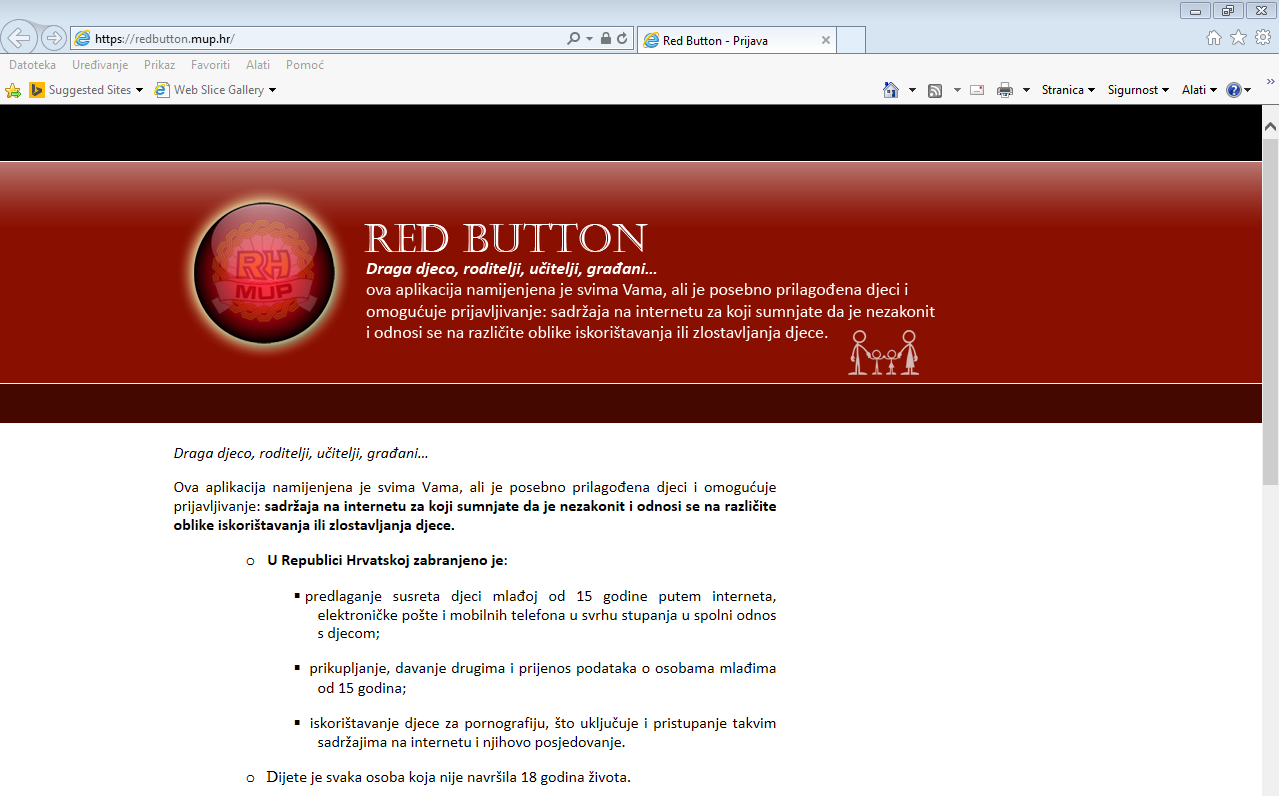 22.4.2015.
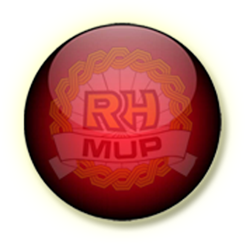 Suvremeni načini prijavljivanja iskorištavanja ili zlostavljanja djece putem interneta
Nakon odabira gumba „Nastavi sa prijavom” aplikacija je podijeljena u dva smjera.
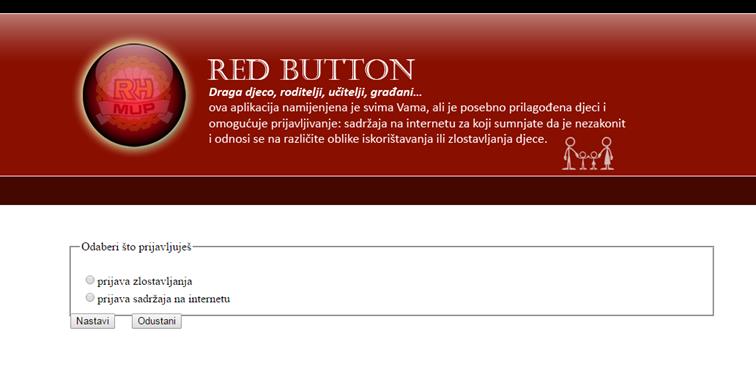 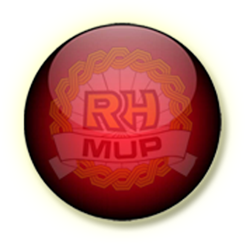 Suvremeni načini prijavljivanja iskorištavanja ili zlostavljanja djece putem interneta
Prijava zlostavljanja omogućuje dva pravca prijave.
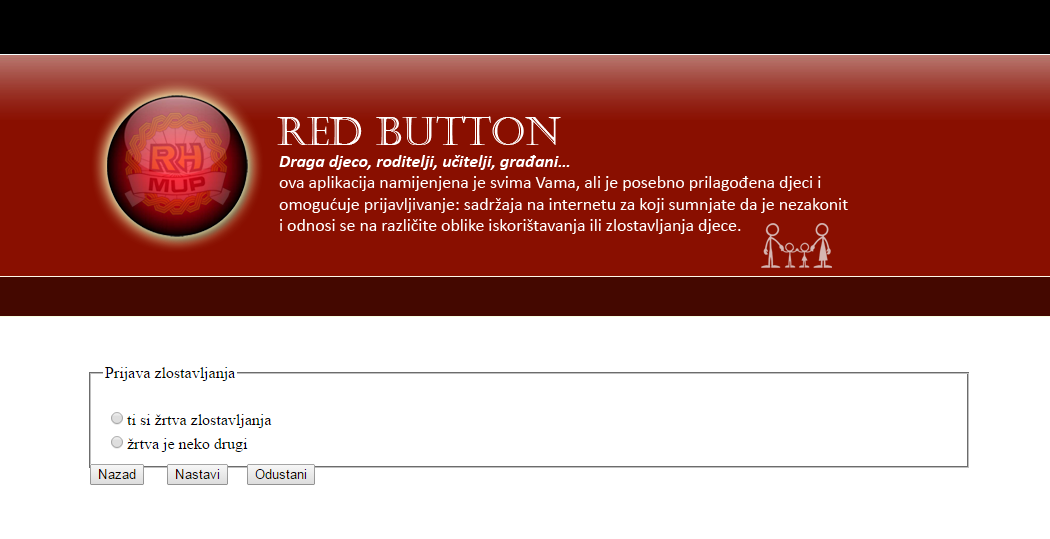 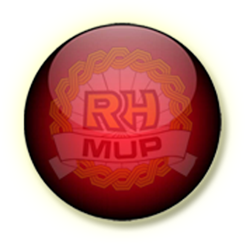 Suvremeni načini prijavljivanja iskorištavanja ili zlostavljanja djece putem interneta
Žrtva zlostavljanja ispunjava formu u koju je potrebno unijeti podatke
Podaci žrtve
Podaci o počinitelju
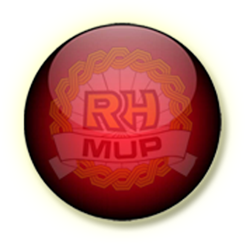 Suvremeni načini prijavljivanja iskorištavanja ili zlostavljanja djece putem interneta
Žrtva je netko drugi
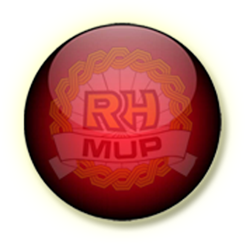 Suvremeni načini prijavljivanja iskorištavanja ili zlostavljanja djece putem interneta
Prijava sadržaja na internetu
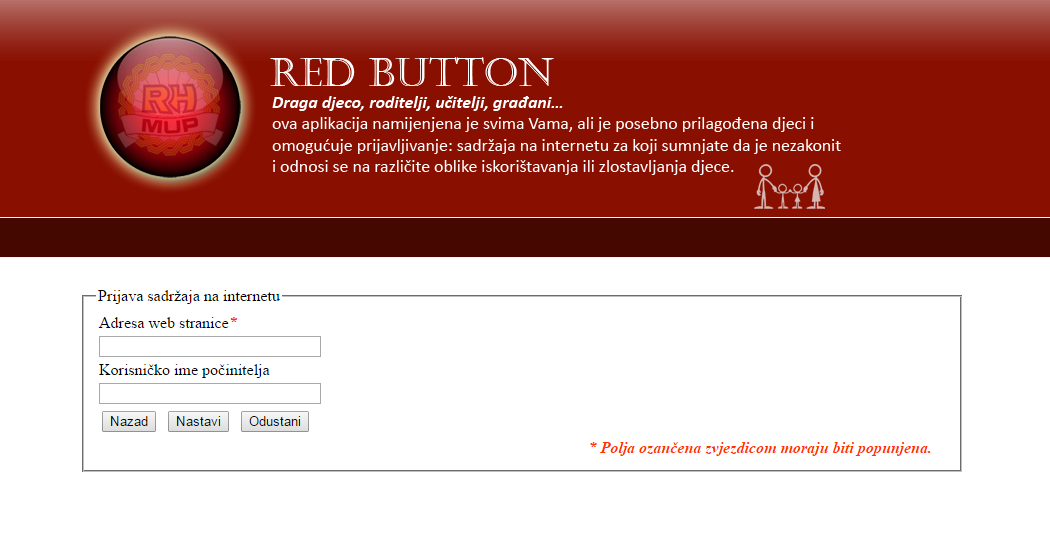 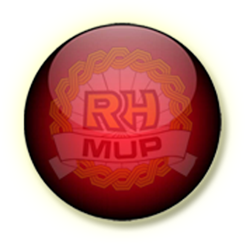 Suvremeni načini prijavljivanja iskorištavanja ili zlostavljanja djece putem interneta
Završetak prijave
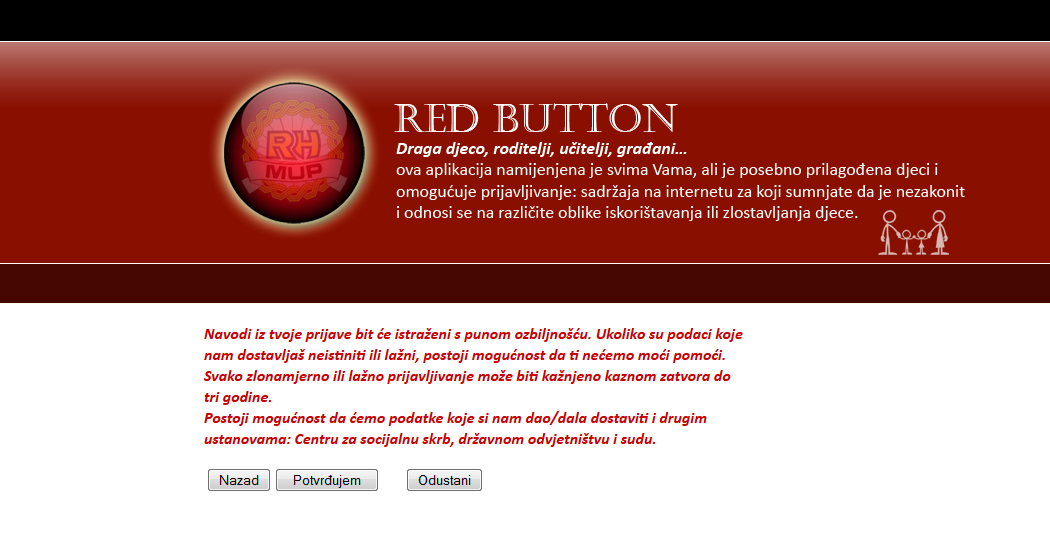 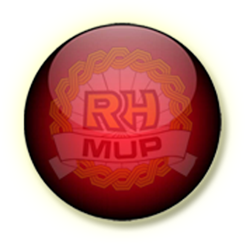 Suvremeni načini prijavljivanja iskorištavanja ili zlostavljanja djece putem interneta
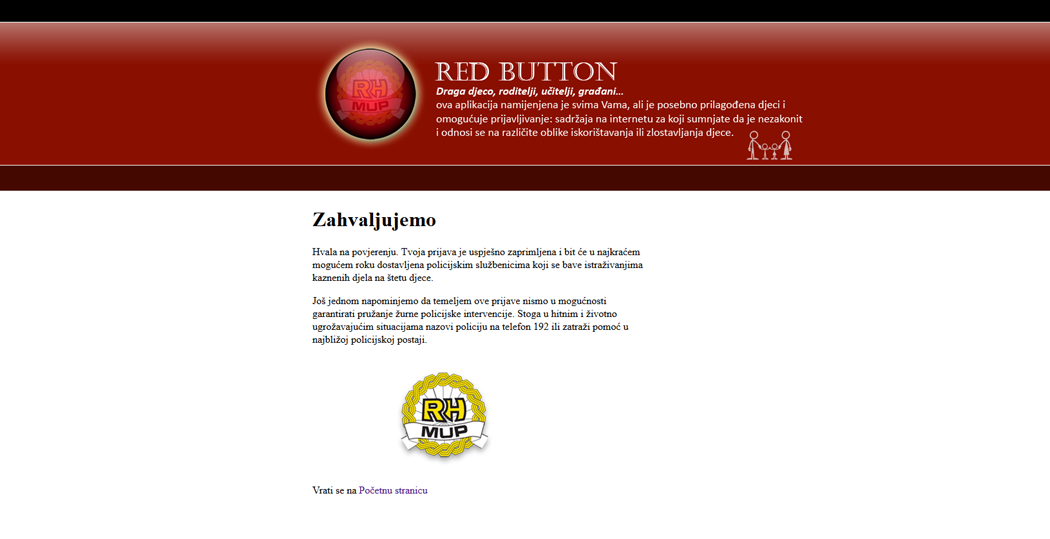 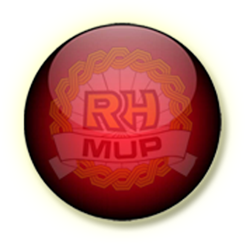 Suvremeni načini prijavljivanja iskorištavanja ili zlostavljanja djece putem interneta
RED BUTTON U BROJEVIMA
RED BUTTON U BROJEVIMAPRIJAVE ZLOSTAVLJANJA I PRIJAVE SADRŽAJA NA INTERNETU
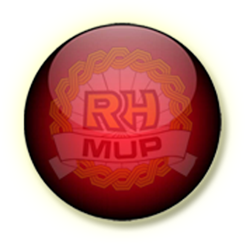 Suvremeni načini prijavljivanja iskorištavanja ili zlostavljanja djece putem interneta
Zamjetno je kako udio prijava po kojima se postupalo jako pao
Uzrok tome je velik broj prijava sadržaja na internetu po kojima nema osnova za postupanje i na neki način bi ih mogli nazvati zlonamjernima (puno „spama”)
Kad je Red Button pušten u rad očekivali smo određeni udio ovakvih prijava ali ne ovoliko koliko ih je u posljednje vrijeme
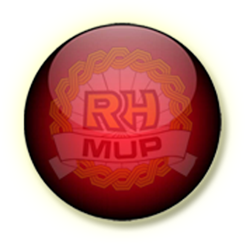 Suvremeni načini prijavljivanja iskorištavanja ili zlostavljanja djece putem interneta
RED BUTTON U BROJEVIMA
PRIJAVA ZLOSTAVLJANJA
PRIJAVA SADRŽAJA NA INTERENTU
Zamjetan je nerazmjer između udjela prijava po kojima je postupano kod prijava zlostavljanja i prijava sadržaja na Internetu
Upravo veliki broj zlonamjernih (spam) prijava sadržaja na Internetu uzrokuje ovo
Taj trend se pojavio ove godine
U 2015. g. od ukupno 1019 prijava sadržaja na Internetu postupano je u samo 3 slučaja!
Većinom se radi o prijavama raznih pornografskih stranica
U zemljama EU broj prijava po kojima se postupa je u prosjeku negdje oko 60%
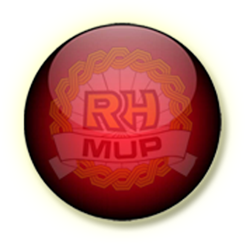 Suvremeni načini prijavljivanja iskorištavanja ili zlostavljanja djece putem interneta
Veliki broj prijava vezanih za zlouporabu društvenih mreža rezultirao je sa nekoliko operativnih akcija 
Primjer OA LIKE koja je bila usmjerena na hvatanje počinitelja koji su na društvenoj mreži Facebook otvarali stranice na kojima su u većini slučajeva mlade djevojke (većina njih još u dobi djeteta) bile izložene ruglu, ili su na njihovu štetu bila počinjena kaznena djela poput „Iskorištavanja djece za pornografiju” ili „Povreda privatnosti djeteta”
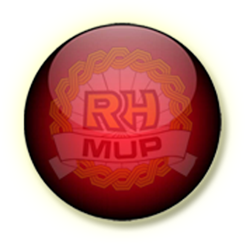 Suvremeni načini prijavljivanja iskorištavanja ili zlostavljanja djece putem interneta
Zaprimali smo i prijave roditelja koji su prijavljivali lažne profile njihove djece na društvenim mrežama
Bilo je prijava među vršnjačkog nasilja u školama po kojima smo postupali
Bilo je i prijava sadržaja na Internetu koji prikazuje zlostavljanje djece
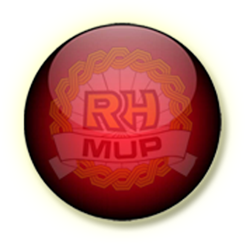 Suvremeni načini prijavljivanja iskorištavanja ili zlostavljanja djece putem interneta
Osim prijava kaznenih djela koja su bila počinjenja na štetu djece često smo dobivali i prijave oštećenih odraslih osoba
Takve prijave bi isto prosljeđivali nadležnim policijskim upravama ili drugoj nadležnoj ustrojstvenoj jedinici
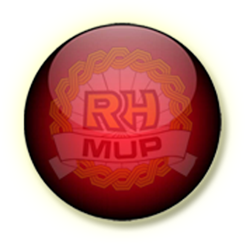 Suvremeni načini prijavljivanja iskorištavanja ili zlostavljanja djece putem interneta
ZAKLJUČAK
Načelno možemo reći da je Red Button ispunio naša očekivanja
Policija je servis građana i zbog određenog broja prijava odraslih žrtava može se zaključiti da punoljetni građani žrtve trebaju možda i jedan ovakav servis na koji mogu online prijaviti kazneno djelo
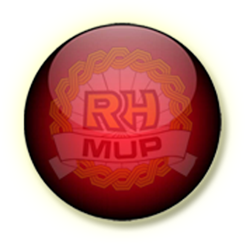 Suvremeni načini prijavljivanja iskorištavanja ili zlostavljanja djece putem interneta
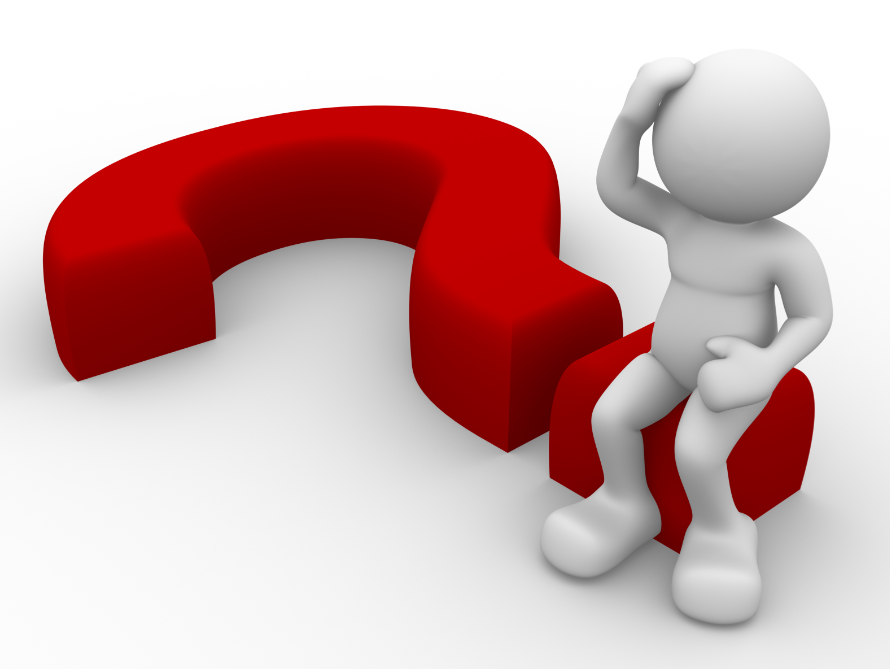